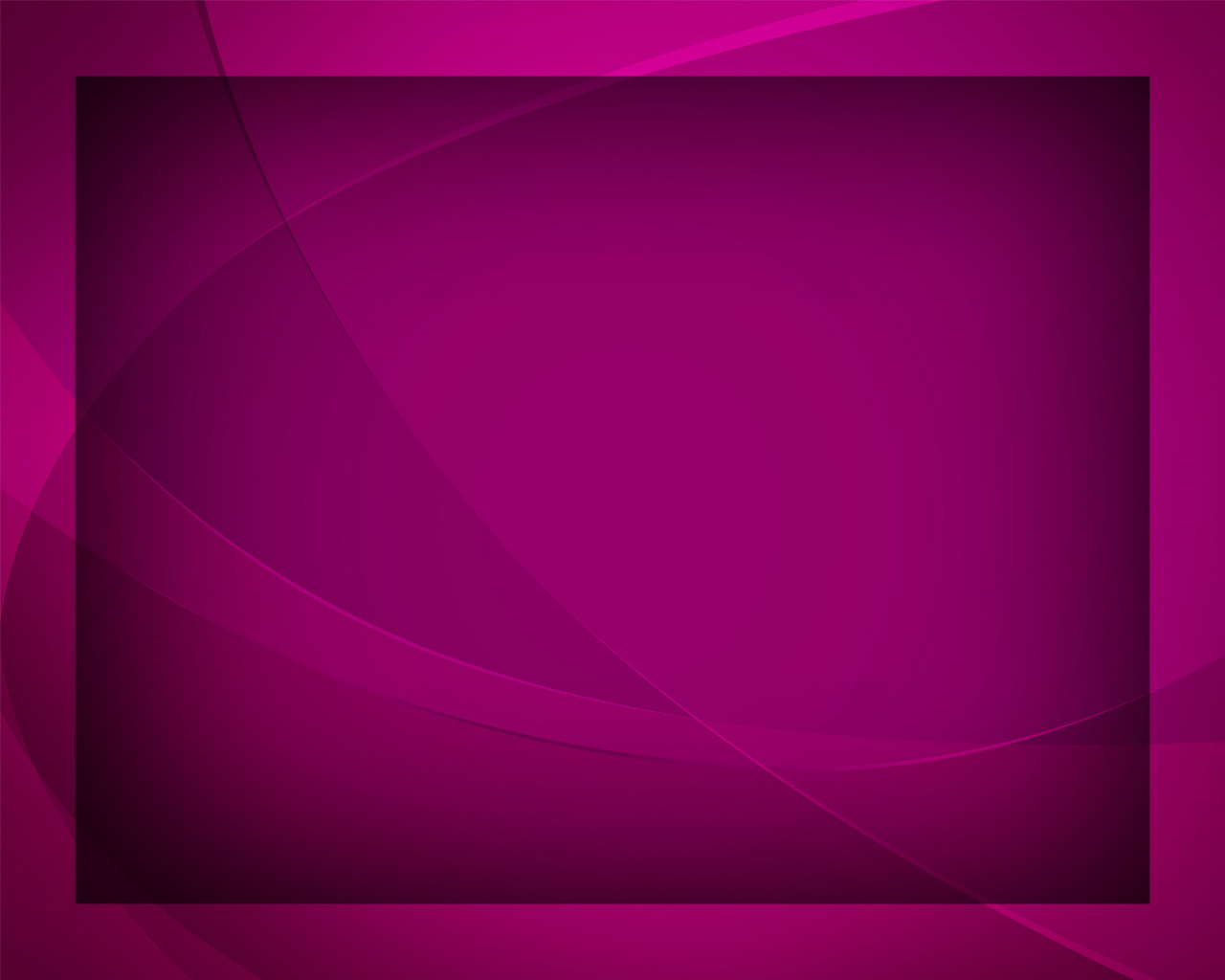 Каждый день 
и каждое мгновенье
Гимны надежды №158
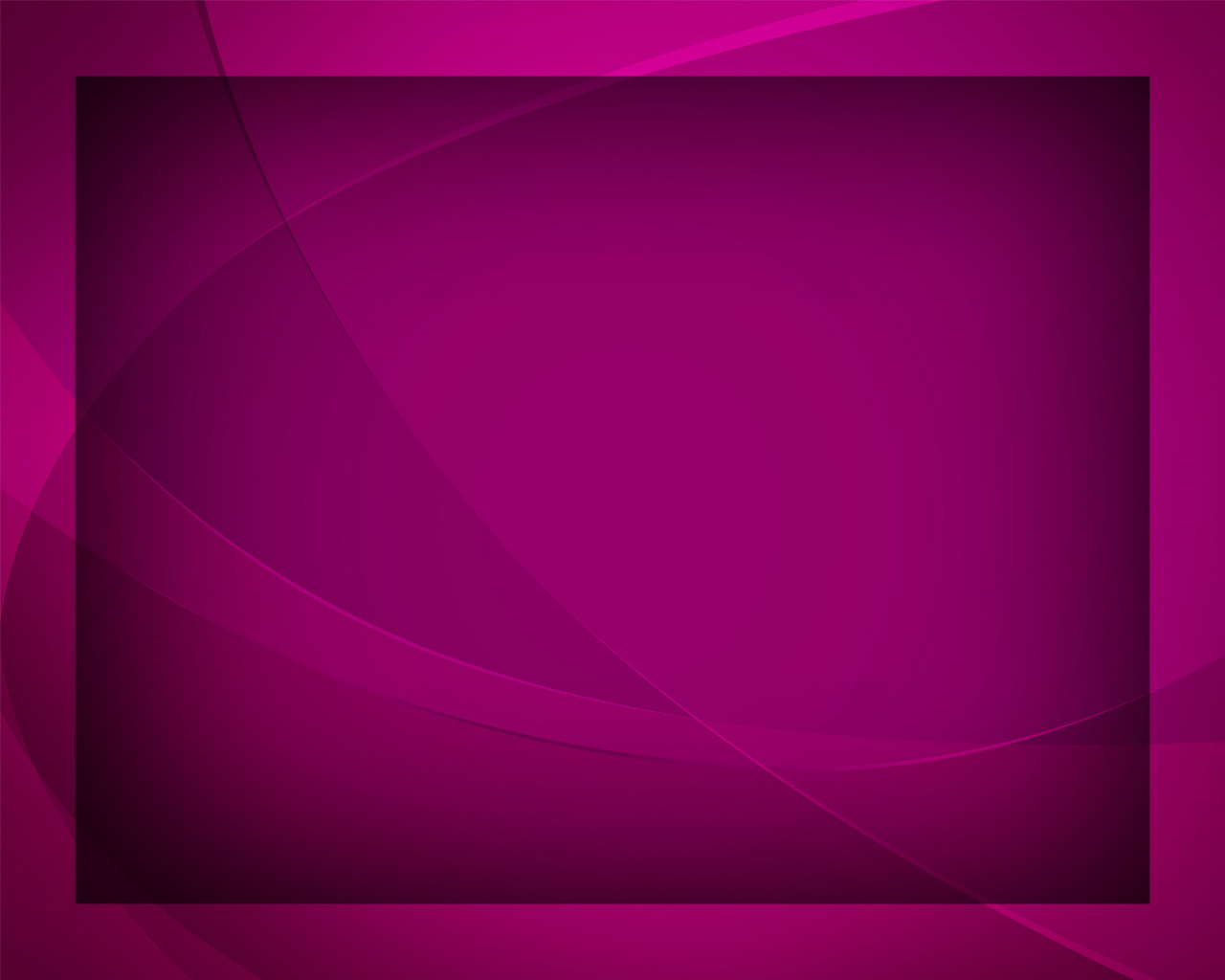 Каждый день 
и каждое мгновенье 
Бог - источник силы для меня.
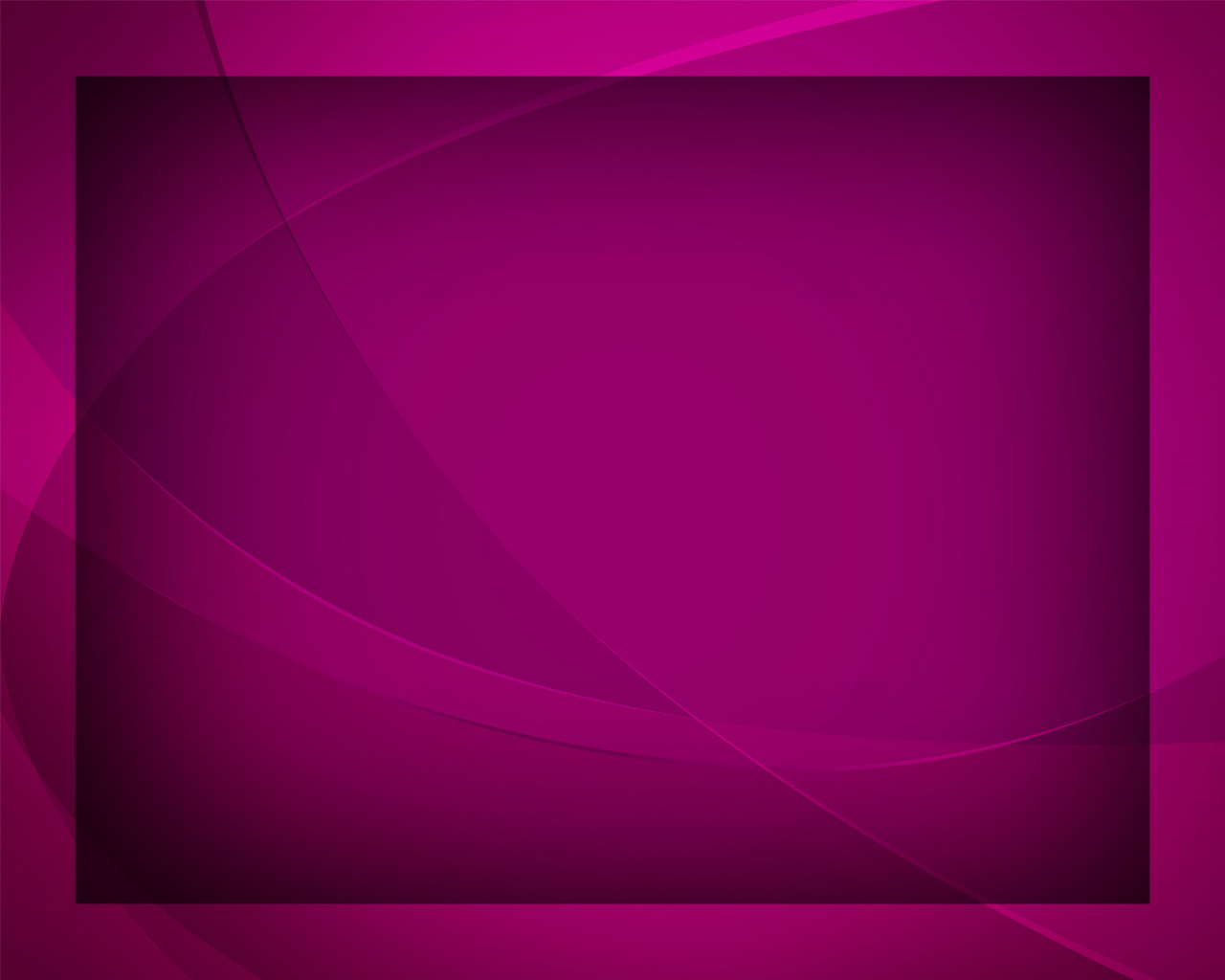 На Него во всём 
я полагаюсь,
В сердце слово истины храня.
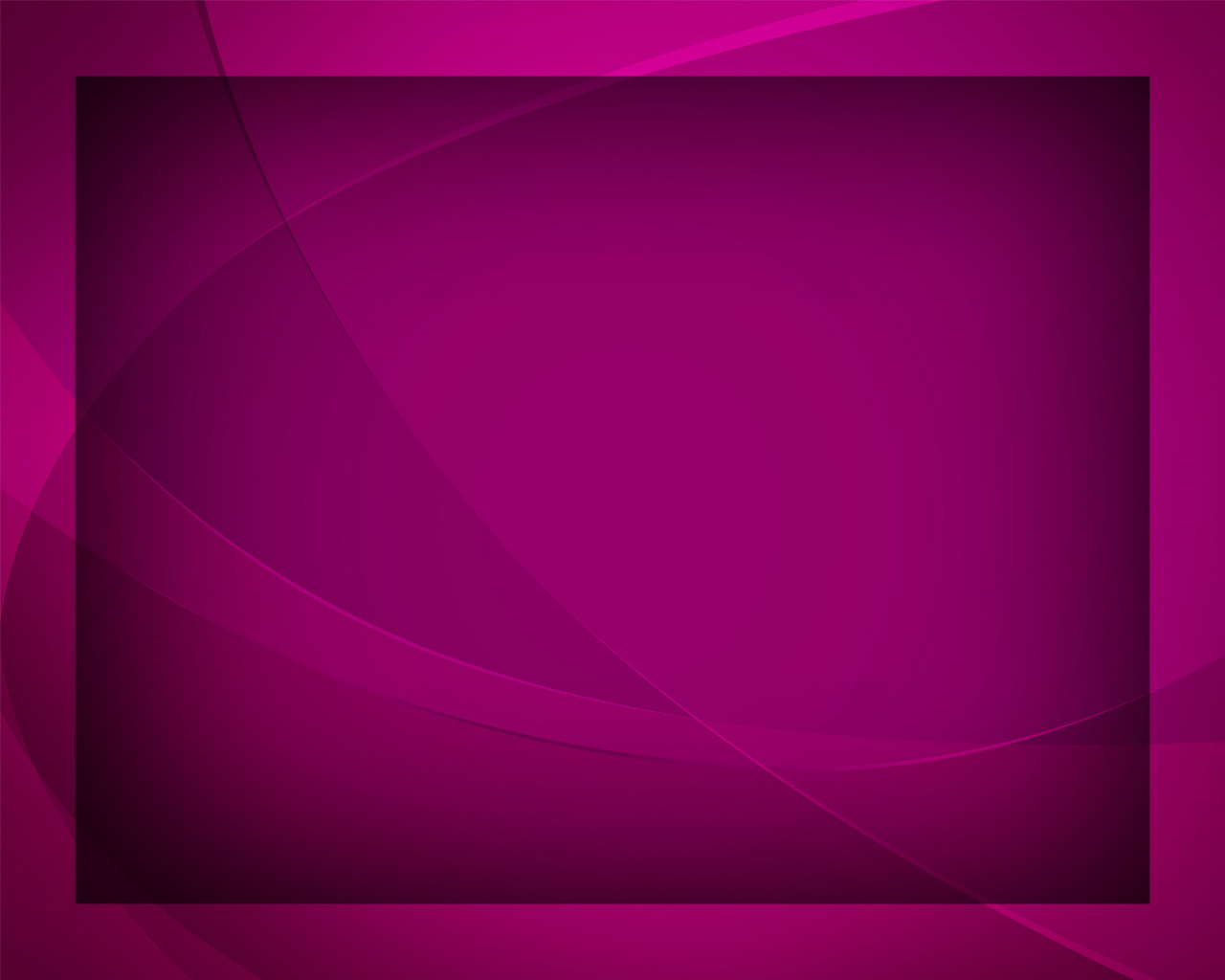 Тот, Кто любит всех людей безмерно, 
Кто дары 
на каждый день даёт,
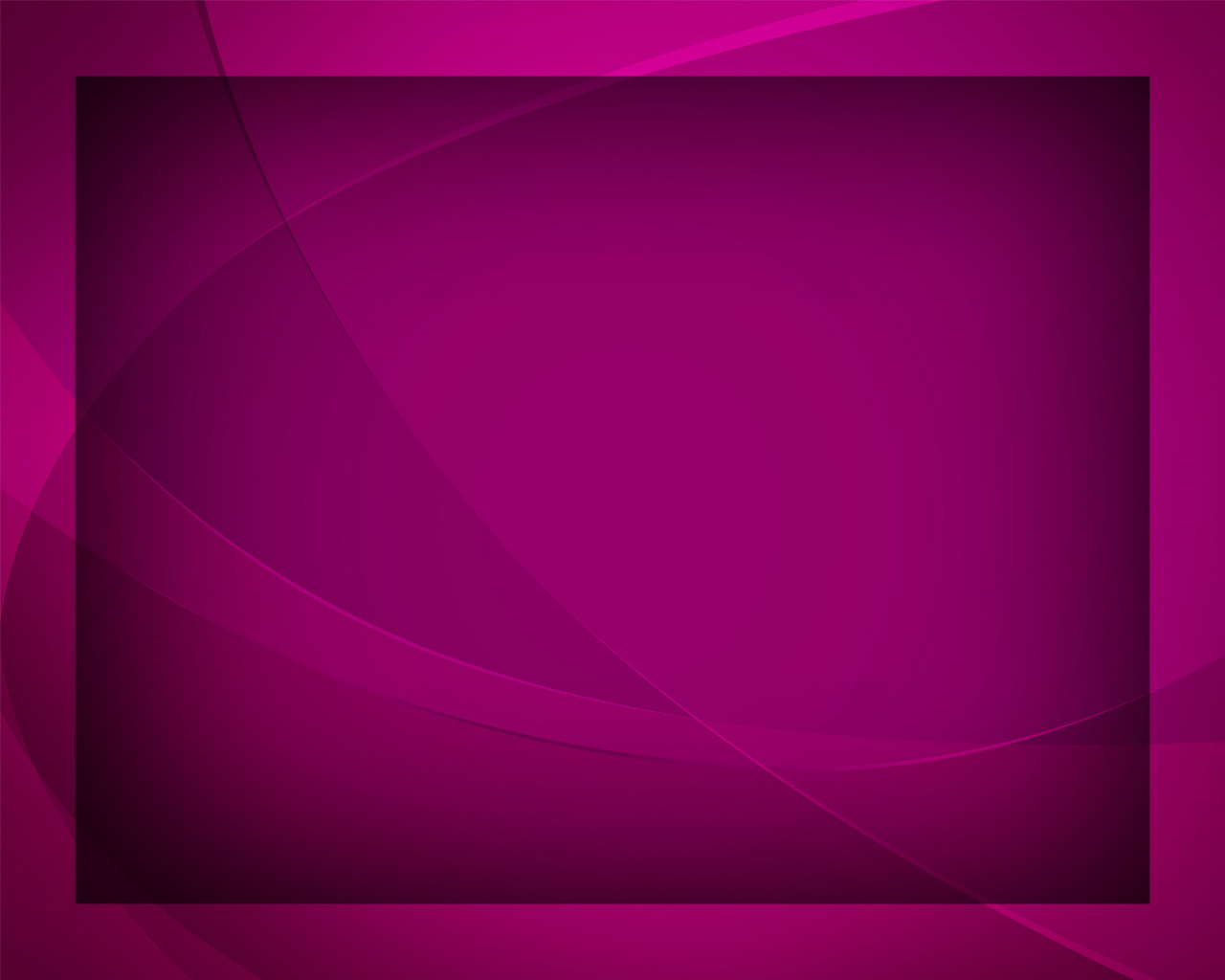 Среди бурь, невзгод 
и испытаний 
Мир небесный 
в душу ниспошлёт.
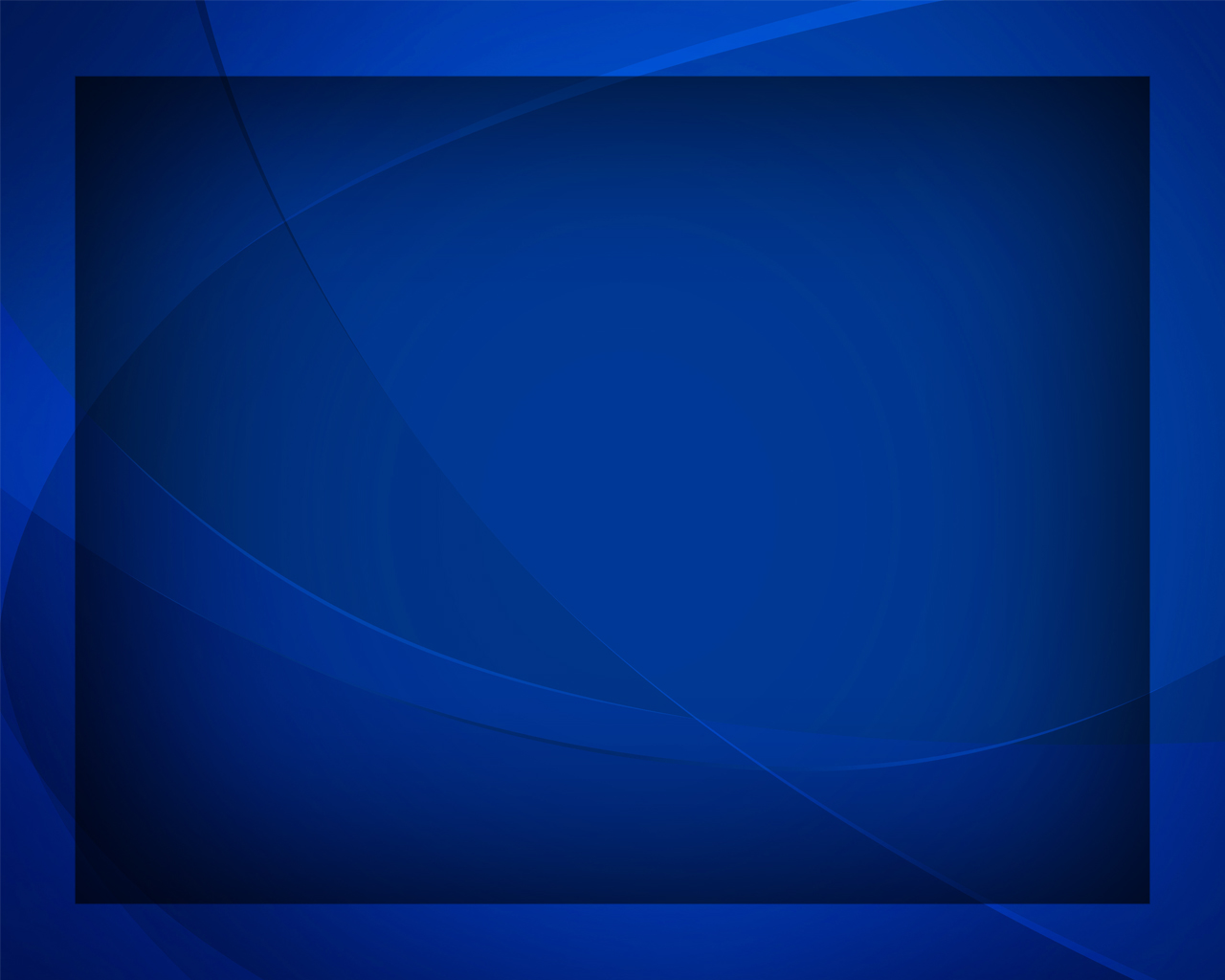 Каждый день 
ко мне Спаситель близок, 
Посылает милость каждый час,
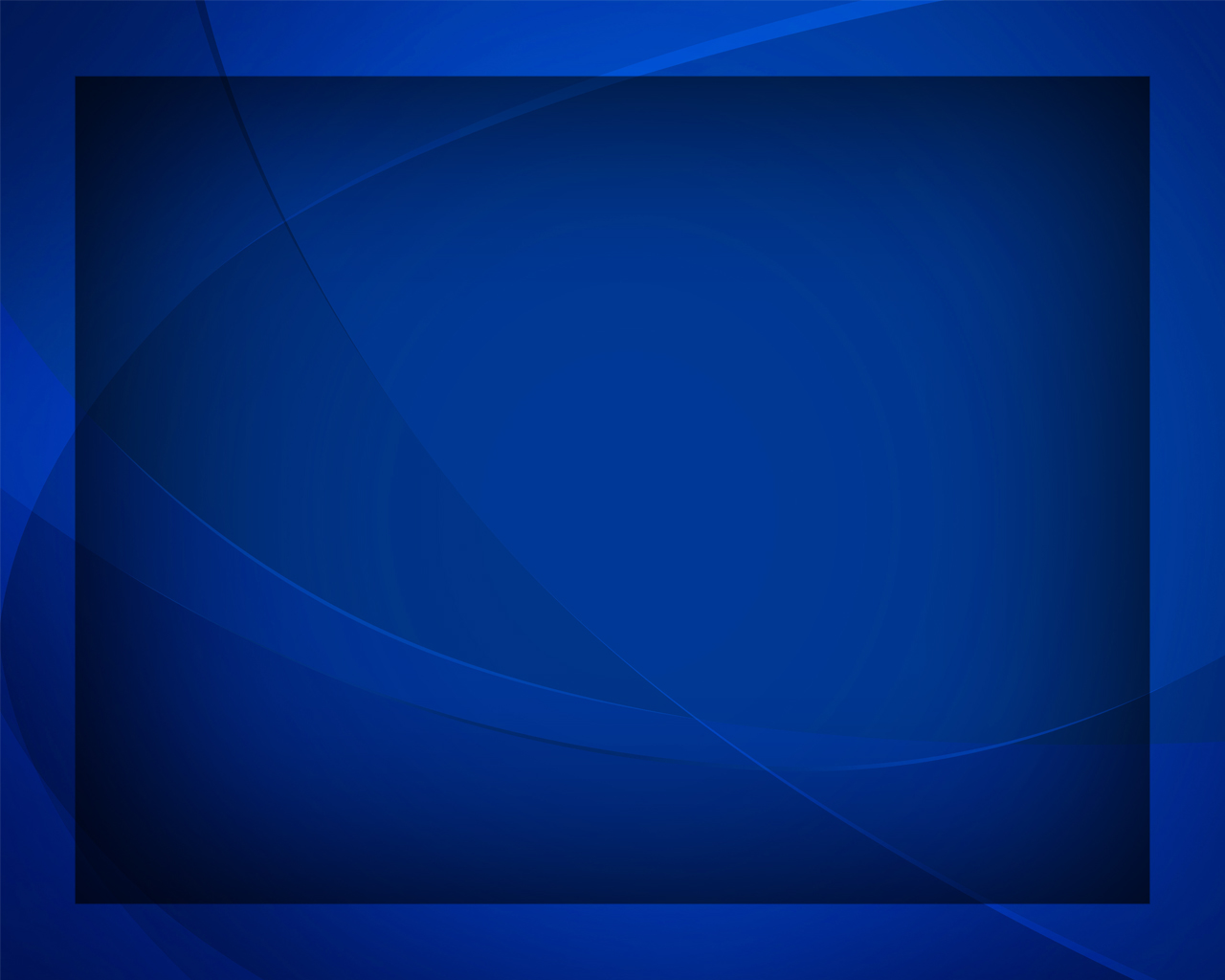 Он простил мне прошлые ошибки, 
От греха меня навеки спас.
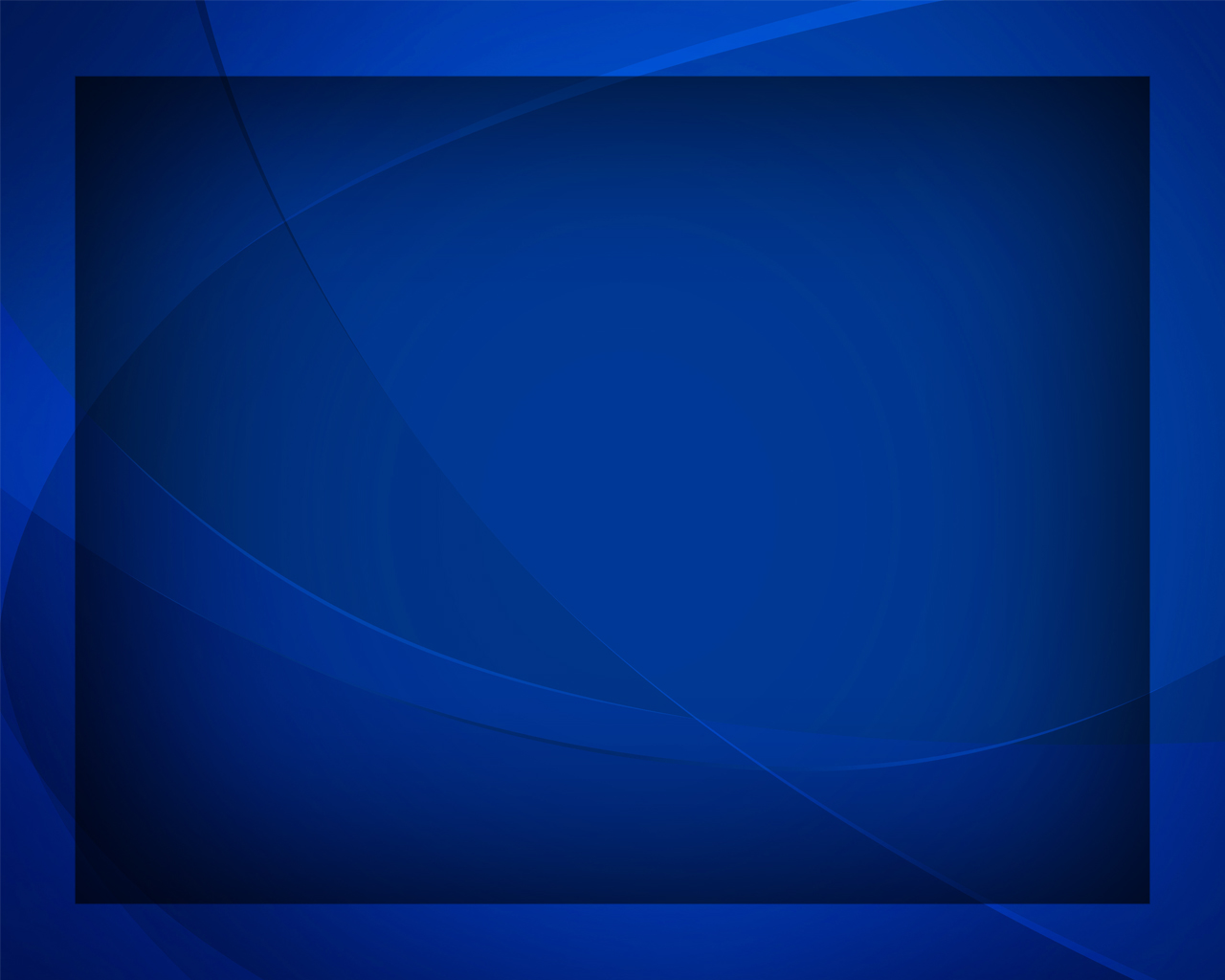 Он - Советник наш и наша сила. 
Он - защита для Своих детей,
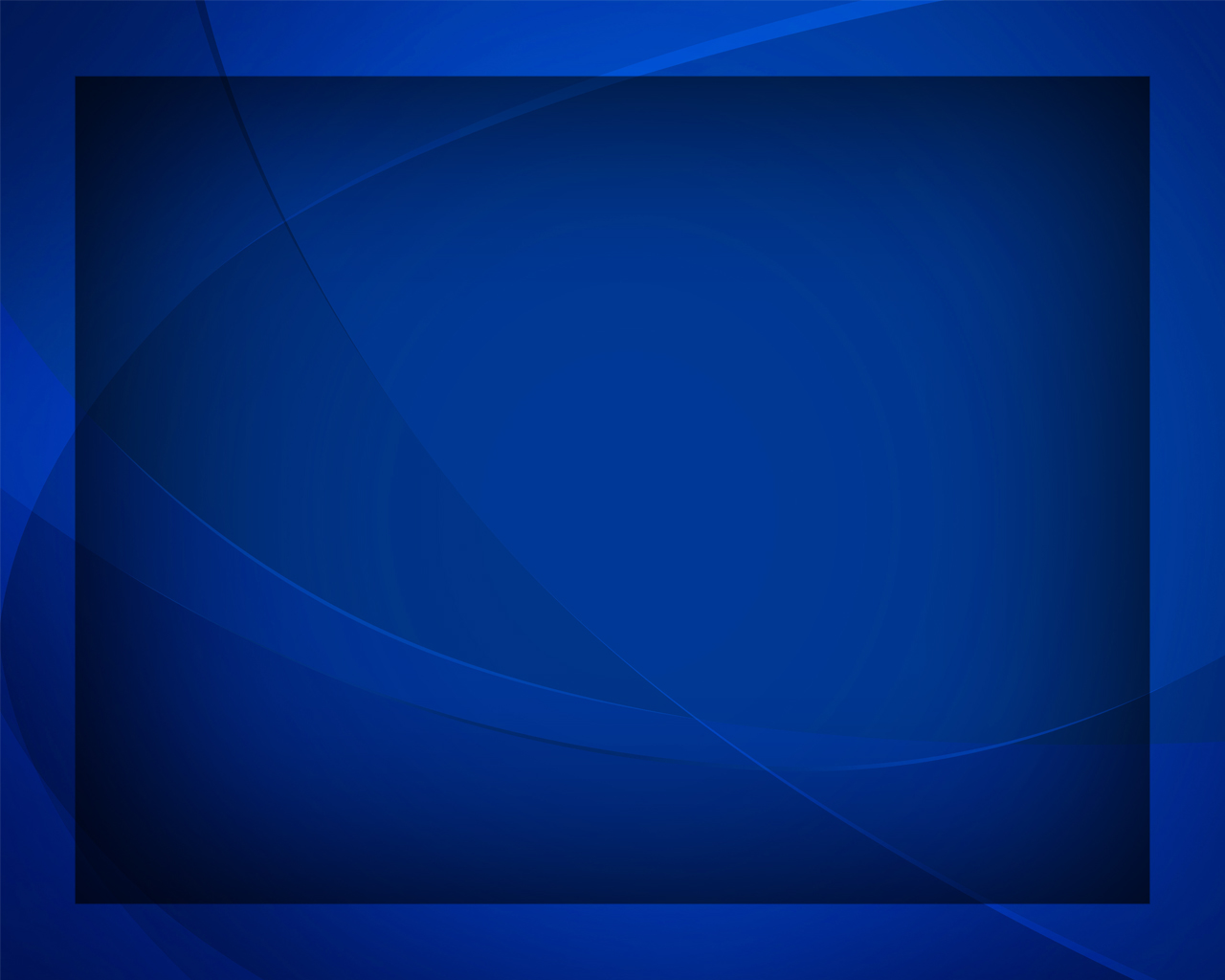 Сохранит от бед 
в нелёгкой жизни, 
Не отнимет милости Своей.
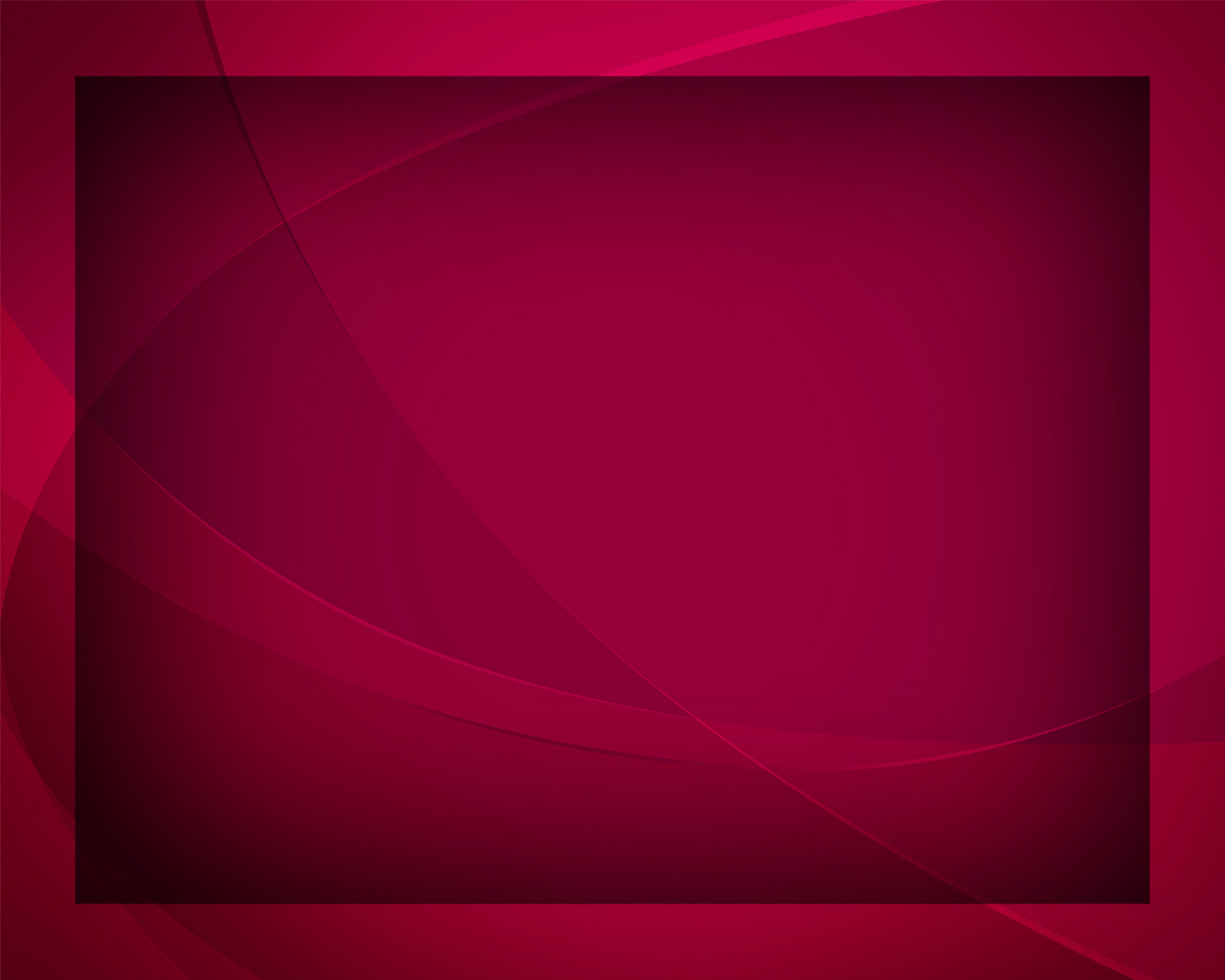 Чем могу воздать Тебе, Спаситель? 
Полагаюсь 
на любовь Твою,
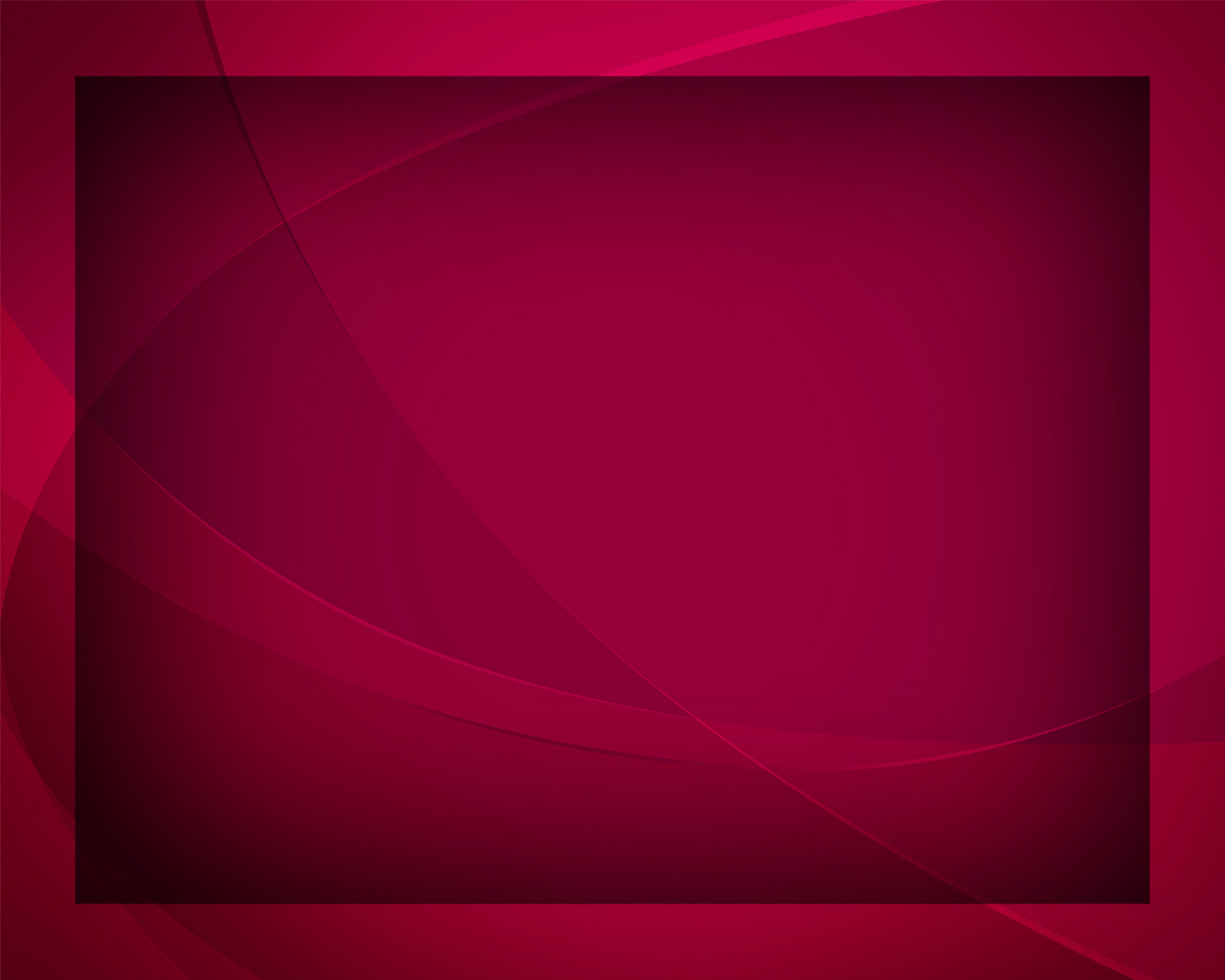 Поддержи огонь священной веры - 
Я Тебе вверяю жизнь мою.
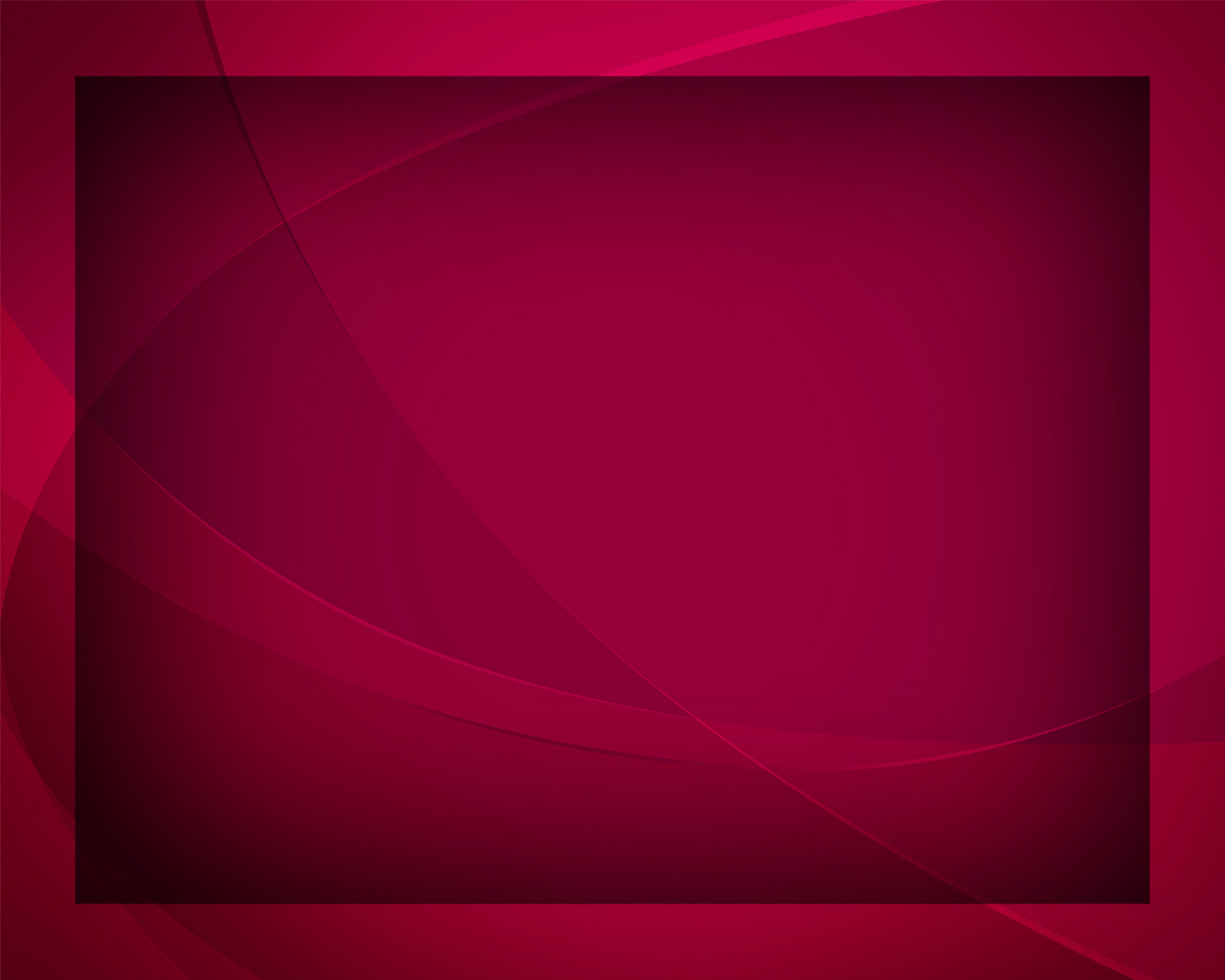 Сохрани меня 
в Твоей деснице, 
Если встречу грозную беду.
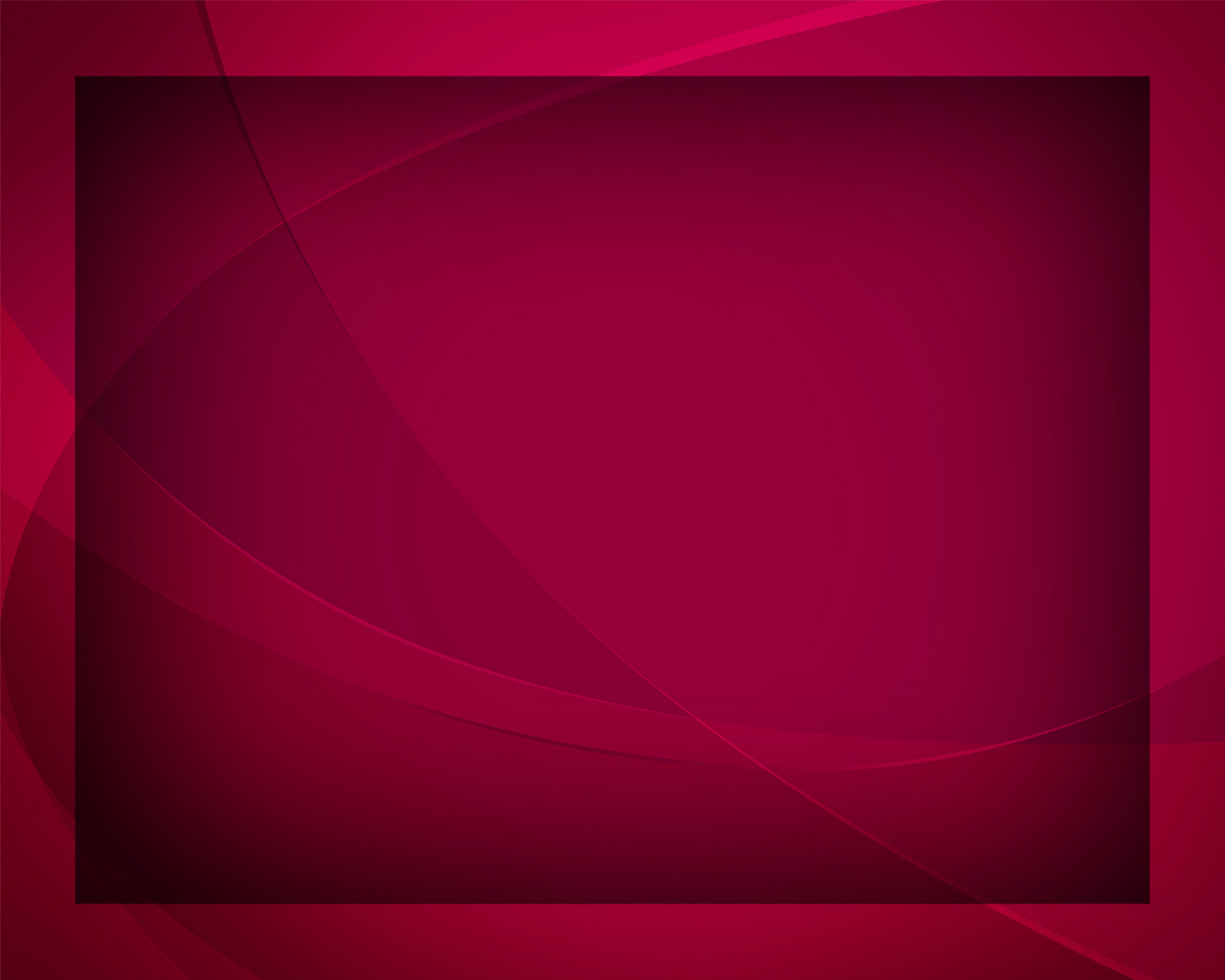 Пролетают быстро дни за днями –
Скоро я к Тебе, Отец, приду!
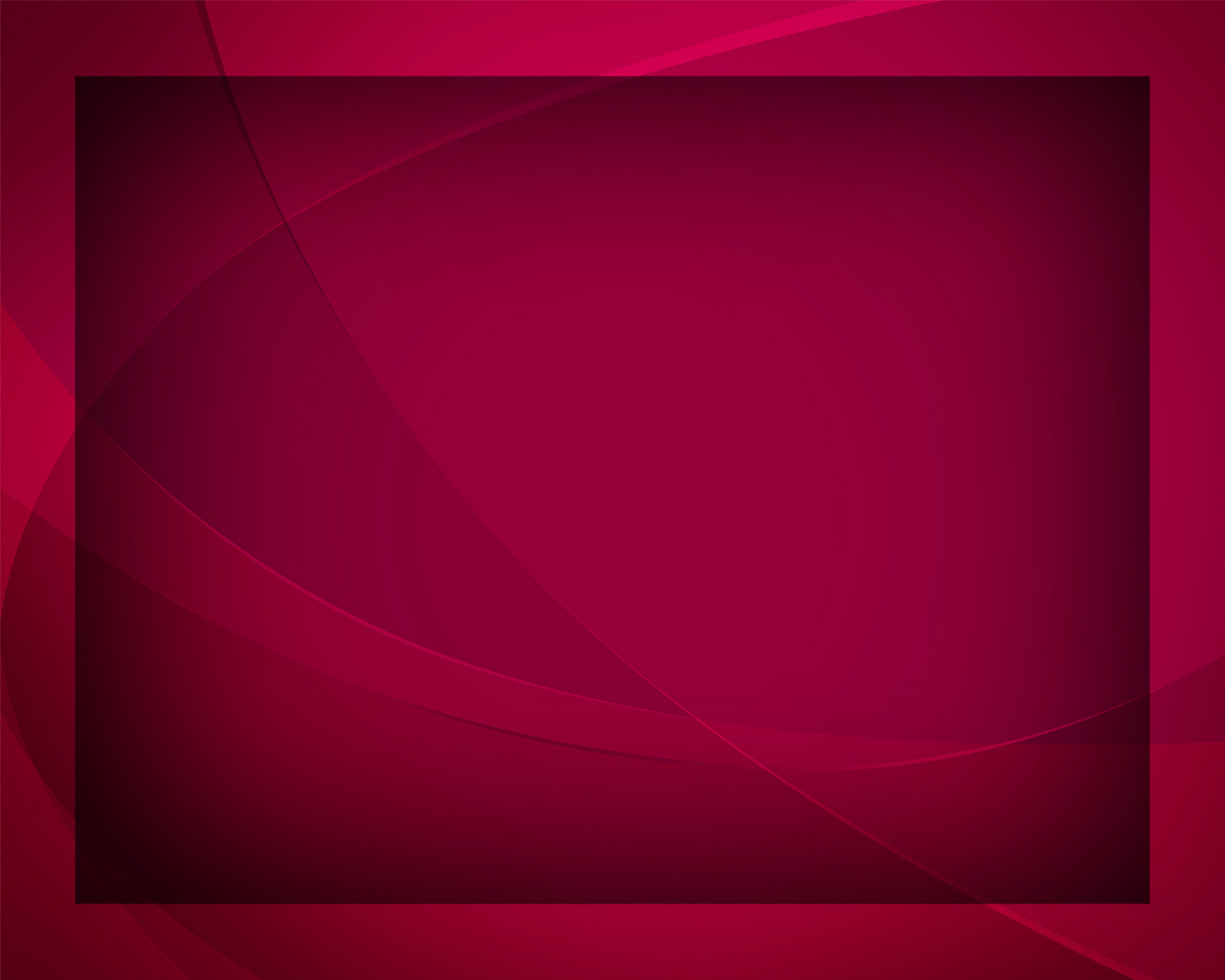